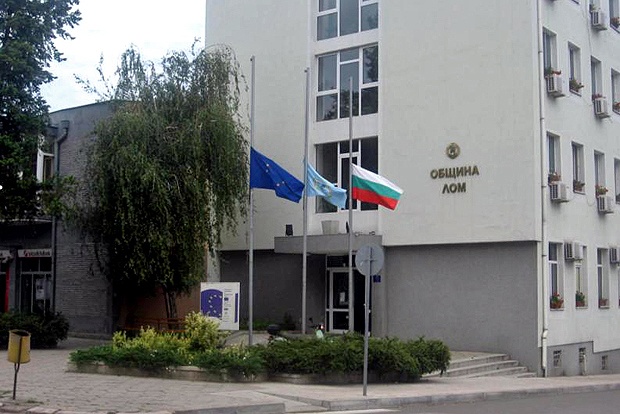 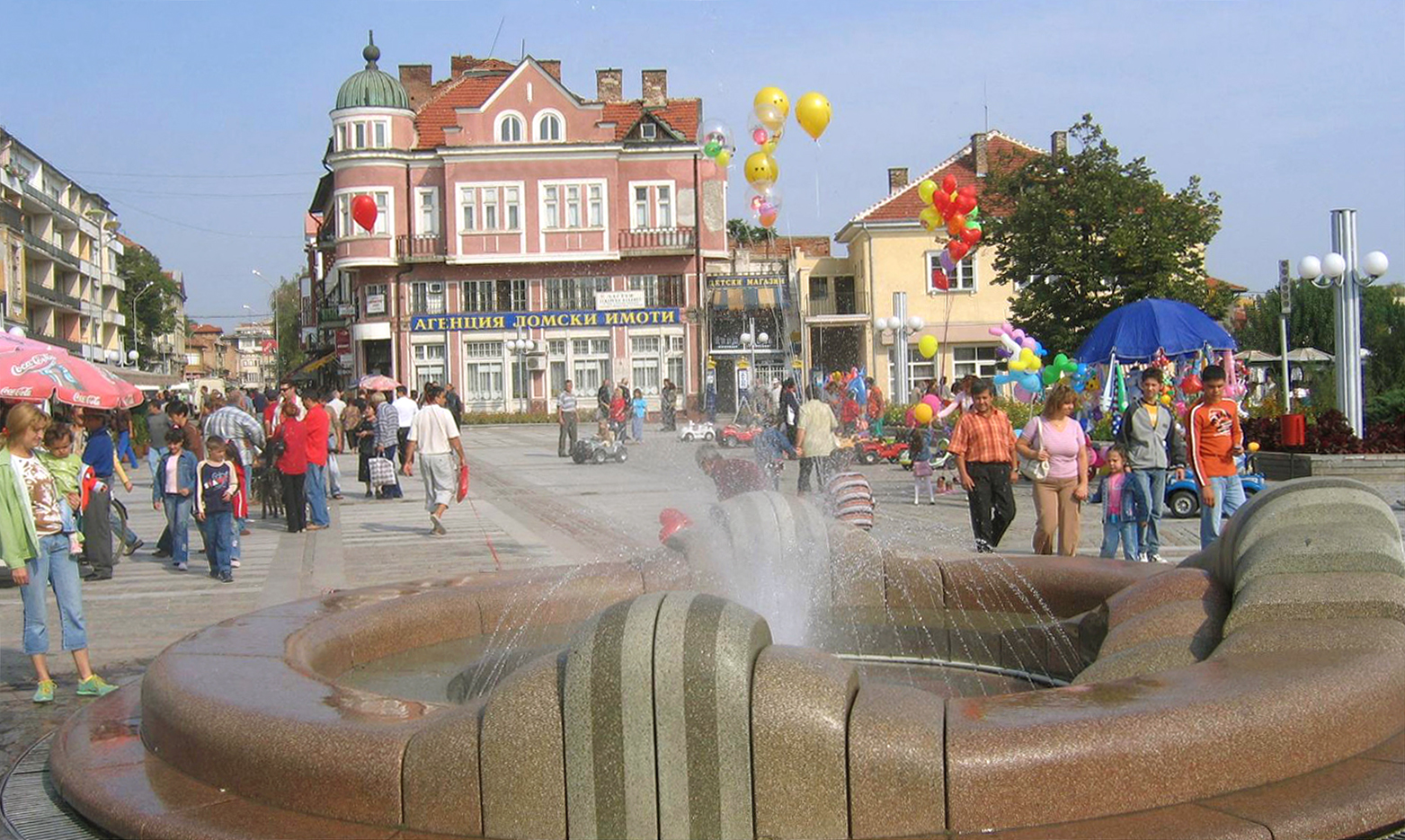 ОТЧЕТ ЗА ИЗПЪЛНЕНИЕ НА БЮДЖЕТ 2018 г.
Бюджет 2018 е приет с Решение №387 от Протокол №49 от  31.01.2018 г. на Общински съвет Лом и е изпълняван в съответствие с изискванията на Закона за държавния бюджет на Република България за 2018 г., Постановление №332 от 22 декември 2017 г. на Министерски съвет за изпълнението на държавния бюджет за 2018 г., Наредбата за условията и реда за съставяне на бюджетната прогноза за местните дейности за следващите три години, за съставяне, приемане, изпълнение и отчитане на общинския бюджет на Община Лом, чл.52, ал.1 и чл.21, ал.1, т.6 от Закона за местно самоуправление и местна администрация, чл.94, ал.2 и ал.3 и чл.39 от Закона за публичните финанси.
По териториален и функционален признак в структурата на Община Лом са включени разпоредители с бюджетни кредити
През 2018 г. бюджетът на община Лом беше актуализиран по нормативен път предвиден в Закона за държавния бюджет на Република България за 2018 г. и Закона за публичните финансиПървоначален одобрен бюджет                 -   19 704 892 лв.Корекции от Централен бюджет               -       9 546 244 лв.Уточнен годишен Бюджет за 2018 г.          -   29 251 136 лв.
І. ПРИХОДИ 2018 г.ИЗПЪЛНЕНИЕ ПЛАНА НА ПРИХОДИТЕ
І. ПРИХОДИ 2018 г.ИЗПЪЛНЕНИЕ ПЛАНА НА ПРИХОДИТЕ
СОБСТВЕНИ ПРИХОДИ
Данъчни приходи
Неданъчни приходи
ІІ. РАЗХОДИ 2018 г.ИЗПЪЛНЕНИЕ ПЛАНА НА РАЗХОДИТЕ
ИЗПЪЛНЕНИЕ НА РАЗХОДИТЕ ПО ФУНКЦИИ
Функция I. Общи държавни служби.
Функция II. Отбрана и сигурност
Функция III. Образование
Функция IV. Здравеопазване
Функция V. Социално осигуряване
Функция VI. Жилищтно строителство, благоустройство, опазване на околна среда
Функция VII. Почивно дело, култура
Функция VIII.  Икономически дейности
Функция IX. Разходи некласифицирани в други функции
ОБЩИНСКИ ДЪЛГ КЪМ 31.12.2018 г.
ИЗВЪРШЕНИТЕ КАПИТАЛОВИ РАЗХОДИ ЗА  2018 ГОДИНА
И през 2018 г. продължи усвояването на средства от Европейските фондове за финансиране на общински дейности, с цел по-рационално използване на собствените приходи. 
		
Модернизирана образователна инфраструктура в гр. Лом -  3 638 848 лв.
 Рехабилитация на улична мрежа с прилежащата инфраструктура -  861 442 лв.
Осигуряване на устойчива социална среда за деца в община Лом  -  123 480 лв.

Извършените разходи по горните оперативни програми са частични и завършването на обектите продължава и през 2019 г.
ОП „ Развитие на човешките ресурси.
Проект „Приеми ме 2015“
Проект „Община Лом – в грижа за децата“
Проект „Звено за почасово предоставяне на услуги в домашна среда“
Проект „Обучение и заетост на млади хора“
Проект „Осигуряване на топъл обяд“
Проект „Открий таланта си“
ОП „Региони в растеж 2014-2020 „  МРРБ
Проект „ Осигуряване на капацитет за ефективна управление и администриране на процесите по градско възстановяване и развитие на гр. Лом“
Проект „Модернизирана образователна инфраструктура в гр. Лом“
Проект „ Обновени градски пространства“
Проект „ Осигуряване на устойчива социална среда за деца в община Лом“
 ОП „Наука и образование за интелигентен растеж 2014-2020” - МОН
Проект „Заедно в училище”
КАСОВИ НАЛИЧНОСТИ ПО СМЕТКИ В БАНКА КЪМ 31.12.2018 г.
 Бюджетна левова       5 240 480 лв.
 Бюджетна валутна     –    левова равностойност    4 640 753лв.                                                                                         
Средства по оперативни програми на Кохезионния и структурни фондове   712 114 лв.
 Набирателна сметка /Чужди средства/ 839 513лв.
Община Лом приключи бюджетната 2018 година без просрочени задължения  към доставчици и кредитори. 
	Всички плащания към бюджетните звена и второстепенните разпоредители се изпълняваха в законно установените срокове, без забавяне. 
	Годишният отчет на община Лом за 2018 г. е проверен и заверен от Сметна палата , което от своя страна говори за  една много добра финансова дисциплина.
Финансовия отчет за 2018 г. показва, че община Лом е изпълнила всички фискални правила и показатели на Закона за публичните финанси, гарантиращи финансова стабилност и устойчивост на общинските финанси при публичност и прозрачност на дейностите и извършване на разходите. 
   И през 2018 г. беше създадена необходимата организация за поддържане на добро финансово състояние и ефективно, ефикасно и икономично използване на бюджетните средства.
БЛАГОДАРИМ ЗА ВНИМАНИЕТО!